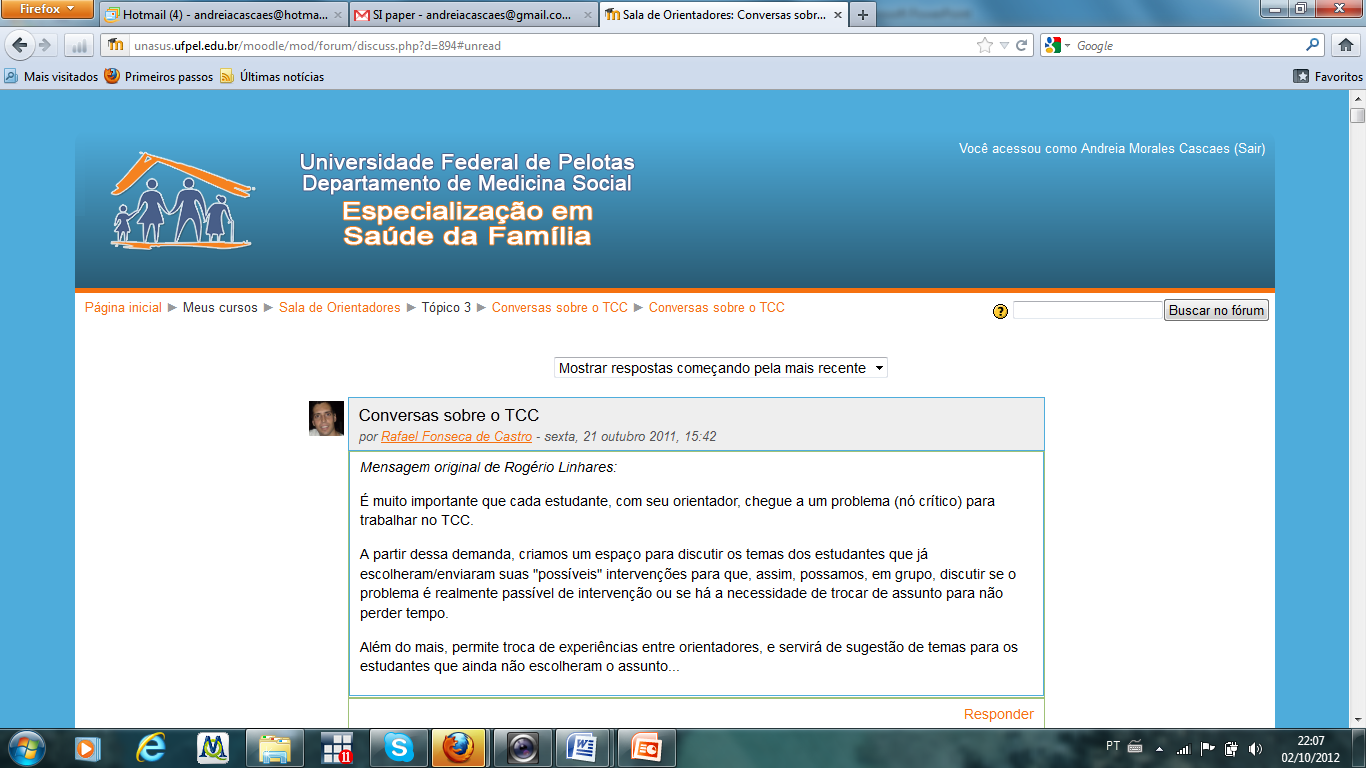 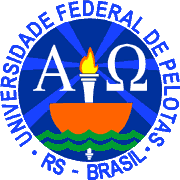 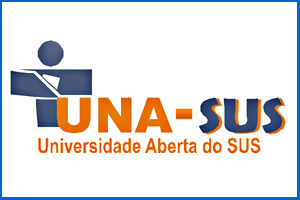 ATENÇÃO EM SAÚDE BUCAL DOS ESCOLARES, UNIDADE DE SAÚDE DA FAMÍLIA CIDADE ATLÂNTICA, GUARUJÁ, SP
Fernando Eduardo de Souza Costa

Orientadora: Andreia Morales Cascaes

Pelotas, Março de 2014
Roteiro da apresentação
Introdução
Objetivo geral
Metodologia 
      -  Objetivos, metas e resultados para cada meta
Discussão
Reflexão crítica sobre processo pessoal de aprendizagem e na implementação da intervenção
Introdução
Importância da ação programática

Ampliar a cobertura dos escolares de 06 a 12 anos; 

Realizar palestras com foco na prevenção;

Avaliar os escolares com alto risco a cárie (Levantamento Epidemiológico);

Selecionar os escolares para tratamento na unidade;

Remover o escolar do grupo de risco.
Município de Guarujá, SP
Introdução
Caracterização da UBS Cidade Atlântica

A unidade fica localizada em um bairro na periferia do munícipio;

População apresenta baixa renda; 

Apresentamos 9.699 moradores cadastrados na área de abrangência;

Estamos divididos em três equipes: 
 	Área 11 (verde)
	Área 14 (azul)
	Área 15 (laranja)
Introdução
Situação da ação programática antes da intervenção
Ao assumir a unidade como Cirurgião Dentista, em junho de 2012, a unidade estava  cerca de 5 anos sem a atuação de um dentista para atender a população e sem realizar trabalhos preventivos nas escolas;
	Não haviam protocolos para realizar o trabalho preventivo com esse grupo;
	Trabalhos preventivos eram focados apenas nas ações realizadas em grupos dentro da unidade, como por exemplo, o Aleitamento Materno ou a Anemia Ferropriva.
Objetivo geral
Melhorar a atenção à saúde bucal dos escolares de 06 a 12 anos de idade, das escolas da área de abrangência da Unidade de Saúde da Família Cidade Atlântica, em Guarujá, SP.
Objetivos específicos
Ampliar a cobertura da atenção à saúde bucal dos escolares
Melhorar a adesão ao atendimento em saúde bucal dos escolares
Melhorar a qualidade da atenção em saúde bucal dos escolares da área de abrangência.
Manter o registro atualizado em planilha e/ou prontuário dos escolares da área de abrangência
Promover a saúde bucal dos escolares
Metodologia
Protocolo - ?

Ações em 4 eixos:
   - Organização e gestão dos serviços
   - Qualificação da prática clínica
   - Engajamento Público 
   - Monitoramento e avaliação

Registro - fichas espelho e XXX

Monitoramento -  planilhas para coleta de dados
Metodologia
Logística

Apoio da Equipe da UBS;
Organização e Capacitação da Equipe;
Selecionar e separar os materiais utilizados;
Reunião nas escolas da área de abrangência com as Diretoras, Orientadoras Pedagógicas e Professoras;
Palestras para os pais e/ou responsáveis, orientando quanto a higienização bucal dos escolares e hábito alimentares saudáveis;
Colocar em prática as metas determinadas pelo projeto; 
Selecionar os escolares com alto risco a cárie dentária;
Acompanhamento do escolar classificado como alto risco na unidade.
Figura 1. Proporção de escolares examinados nas escolas.
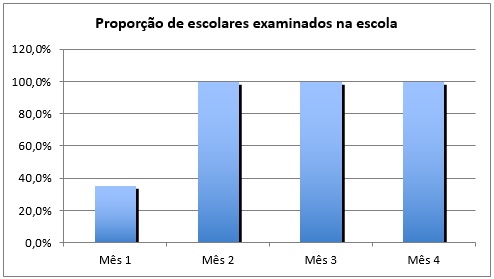 Meta esperada: 80% escolares

Meta alcançada: 100% escolares
Discussão
Importância da intervenção para o serviço

	Criar um protocolo para trabalhar com as escolas e proporcionar uma melhora na saúde bucal e geral desse grupo;

	Ampliar a cobertura nessa faixa etária.
Discussão
Importância da Intervenção para a comunidade

Aumentar o vinculo da comunidade com a UBS;
Aumentar o vinculo das escolas com a UBS;
Atender um número maior de escolares.
Discussão
Incorporação da intervenção à rotina do serviço

		Após o sucesso da intervenção, realizado um protocolo para prática diária e assim dar sequência com o projeto, realizando sempre treinamento da equipe.
Reflexões críticas
Desenvolvimento do curso em relação às  expectativas iniciais
  


O significado do curso para a  prática profissional
Reflexões críticas
Aprendizados mais relevantes
OBRIGADO!